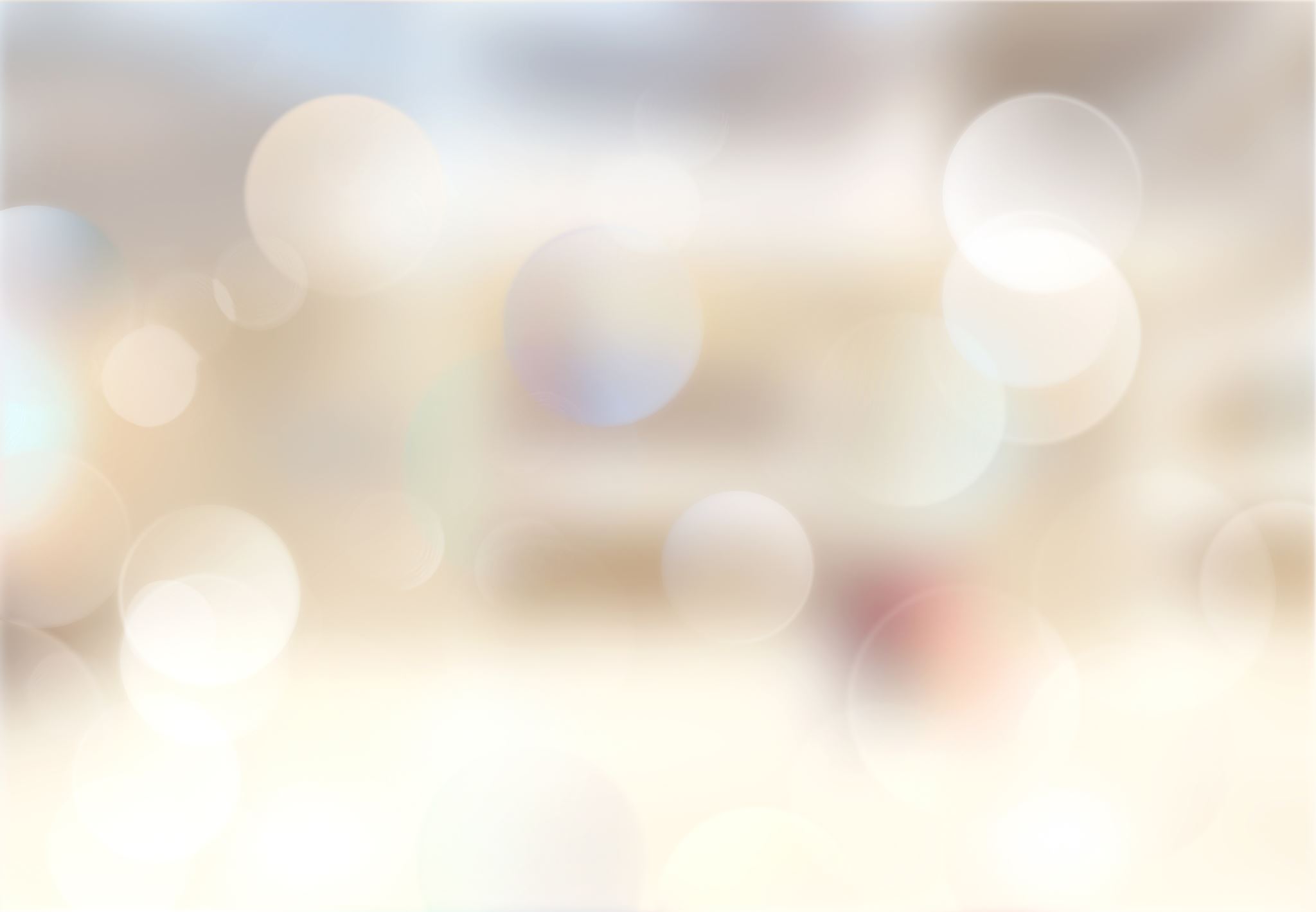 どんなことで？
17015037
Shotaro Moriyama
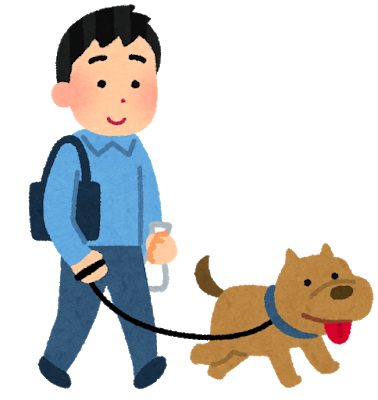 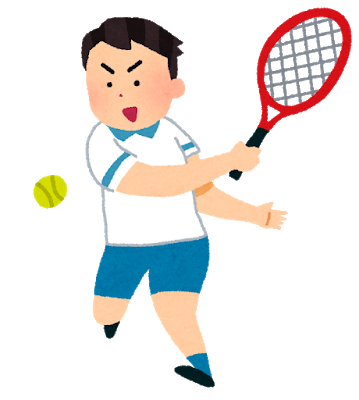 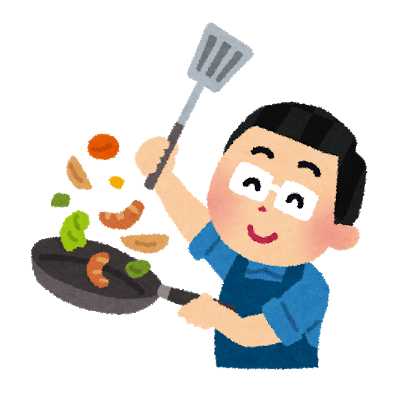 Step1 会話を聞いて、合うほうに○をつけよう。
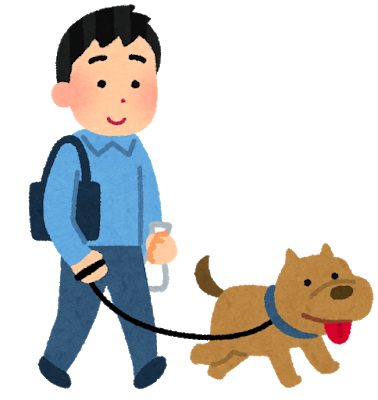 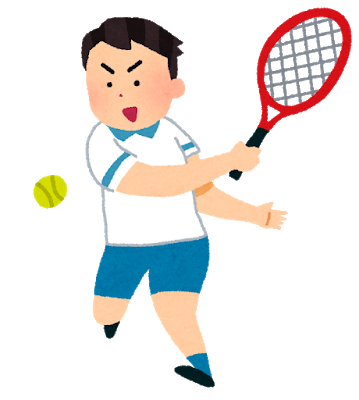 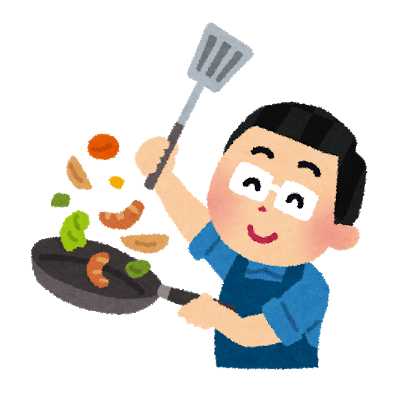 Step1 会話を聞いて、合うほうに○をつけよう。
Step2 聞こえたほうに○をつけよう。
1.Playing video games (make/makes) me happy.

2.Playing tennis makes (me/my) excited.

3.(What/Which) makes you excited?
Step2 聞こえたほうに○をつけよう。
1.Playing video games (make/makes) me happy.

2.Playing tennis makes (me/my) excited.

3.(What/Which) makes you excited? – Cooking makes me excited.
気づいたこと
make + (代)名詞 ＋ 形容詞(感情を表す単語)
（名詞/形容詞）を（名詞/形容詞）にするという意味になる。
例: Playing video games makes me happy.
訳(①　　　　　　　　　　　　　　　　　　　　　　)
相手にたずねるとき
What makes you excited?
訳(②　　　　　　　　　　　　　　　　　　　　　　）
感情を表す単語 happy, sad, excited, tired, surprised, moved..
気づいたこと
make + (代)名詞 ＋ 形容詞(感情を表す単語)
（名詞/形容詞）を（名詞/形容詞）にするという意味になる。
例: Playing video games makes me happy.
訳(①テレビゲームをすることは私を幸せにします。　)
相手にたずねるとき
What makes you excited?
訳(②何があなたをわくわくさせますか？　　　　　　）
感情を表す単語 happy, sad, excited, tired, surprised, moved..
Step4 気持ちを伝えよう！
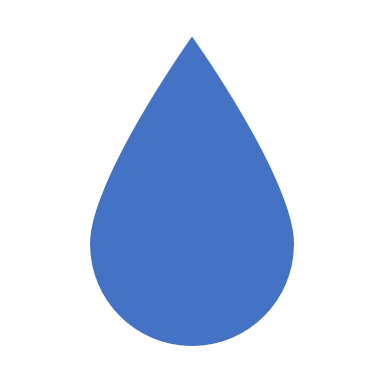 クラスメイトに、どんなことをするとどういう気分になるか質問しよう。
happy
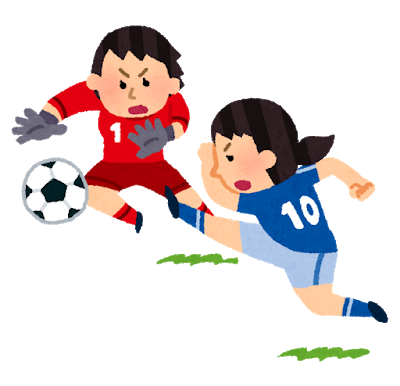 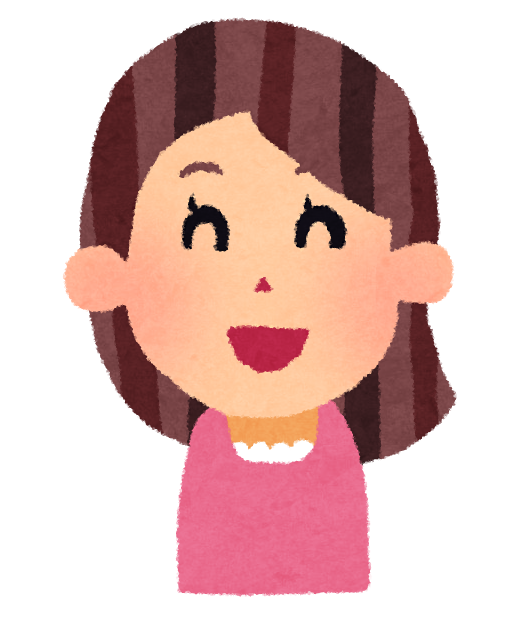 tired
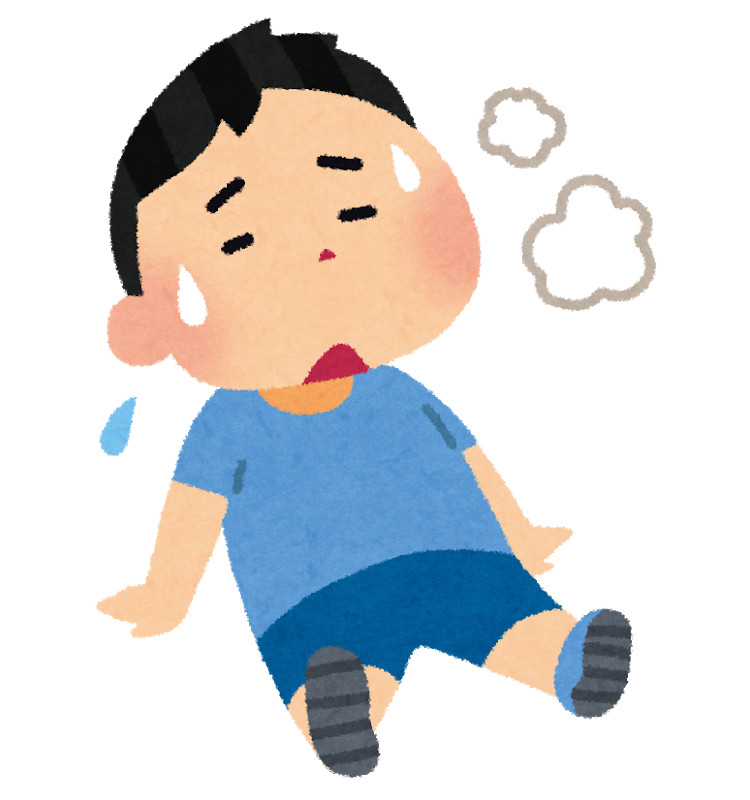 Hints
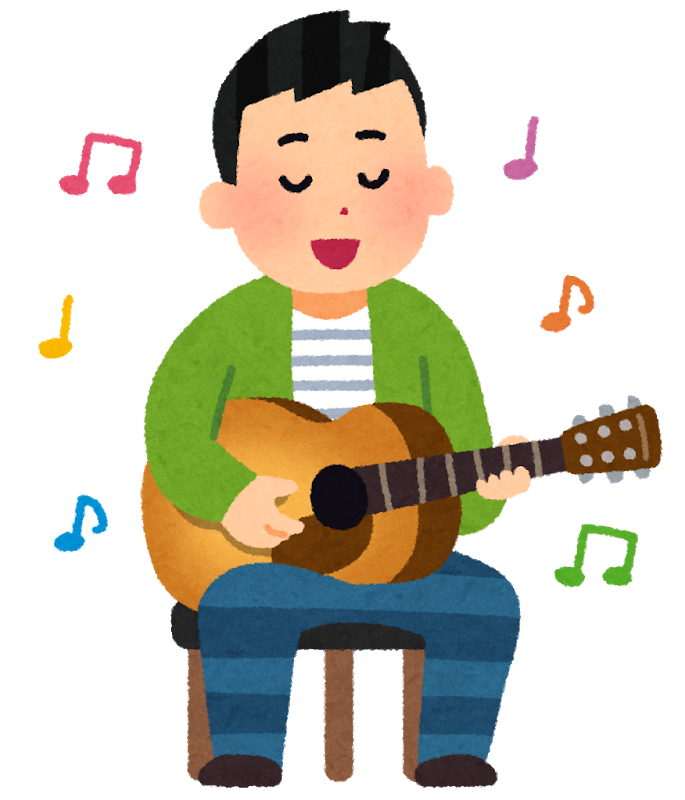 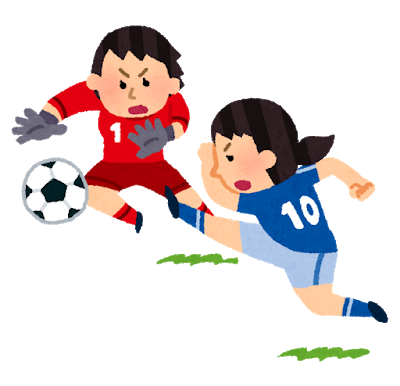 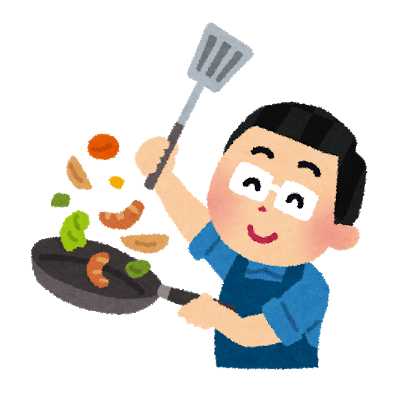 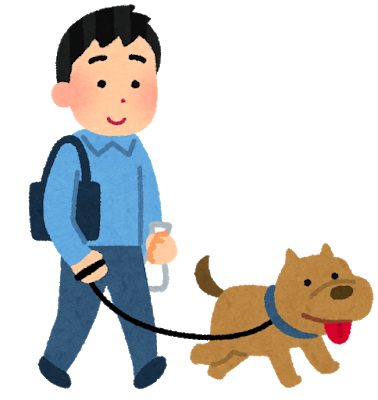 Singing

Watching movie

Playing soccer (sports)

Cooking

Swimming

Walking with a pet
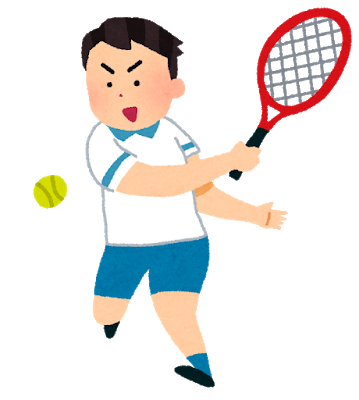 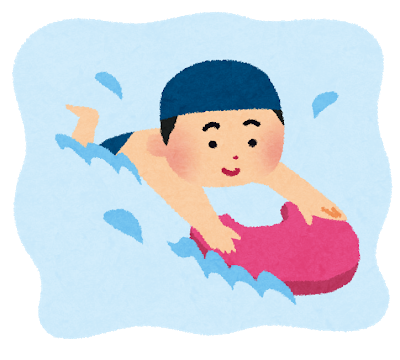 聞いたことを書こう！